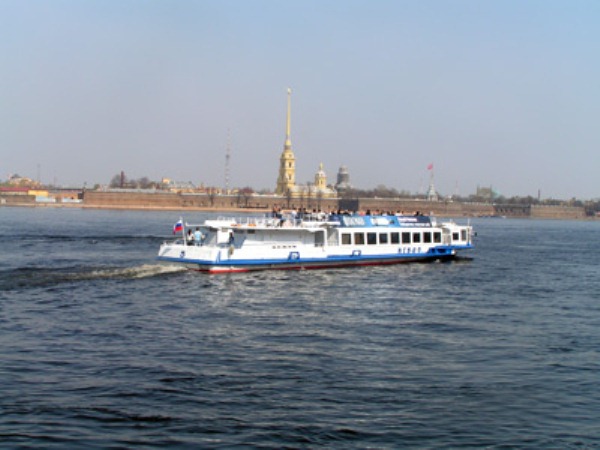 «Круговорот воды в природе».
(игра-тренинг).



Воспитатель: Черкасова С. А.
ГБДОУ №28
Василеостровского района.
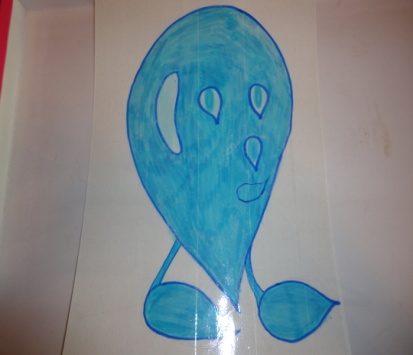 Цель: Дать детям первые элементарные знания о круговороте воды в природе. Дать детям представление о роли воды в жизни  всего живого.
Предварительная работа: 
 
  Рассматривание иллюстраций с круговоротом воды в природе;

 Разучивание пословиц и поговорок о воде.

  Опыт на прогулке с водой  (вода окрашивается в цвет гуаши, при отрицательной температуре превращается в лед )

  Опыт в группе (вода при кипячении превращается в пар).

  Вода способна смачивать и очищать  предметы.
      Она без запаха, вкуса и цвета.
       Но всеми учеными признано это:
       С любого грязнули всю грязь без следа
       Смоет обычная наша вода. 

  Опыт: «Кораблик по воде плывет».
Опыт: «Очистим грязную воду»
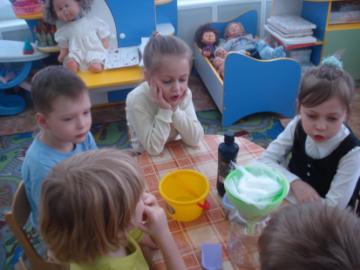 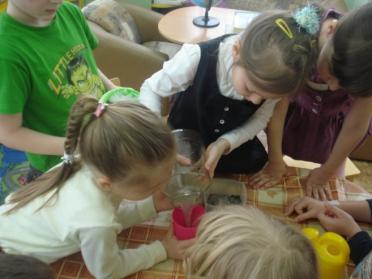 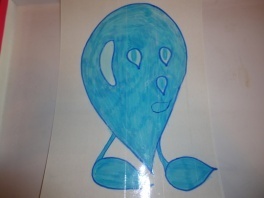 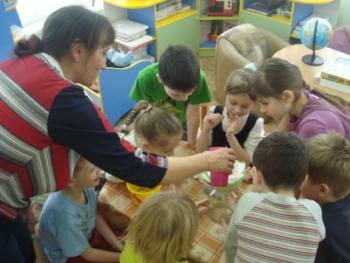 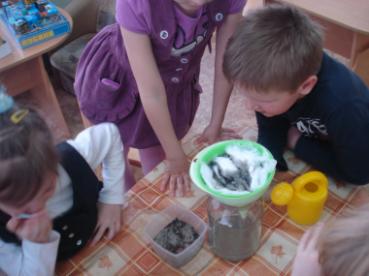 Круговорот воды в природе.
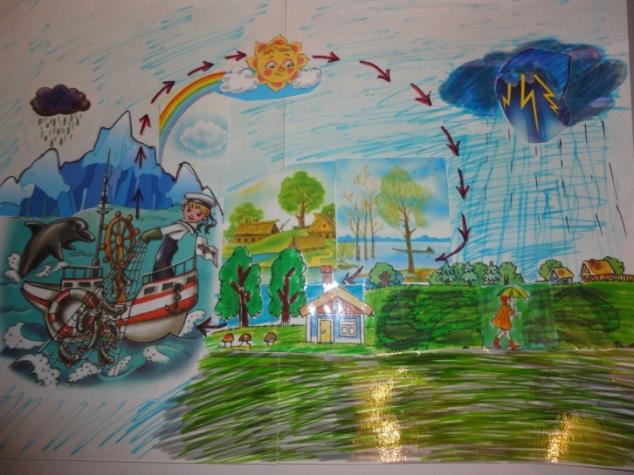 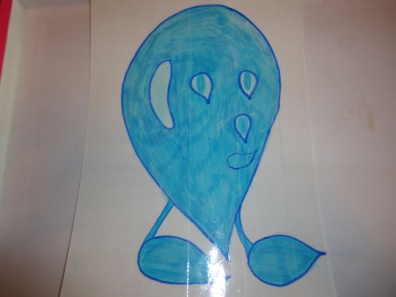 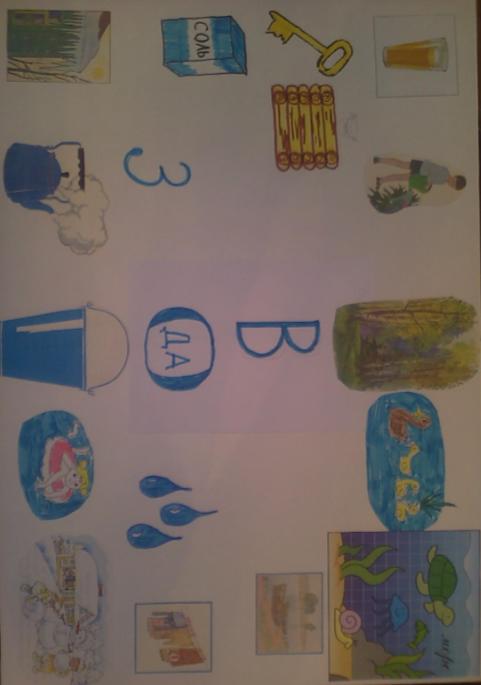 Коллаж: «Волшебница вода»
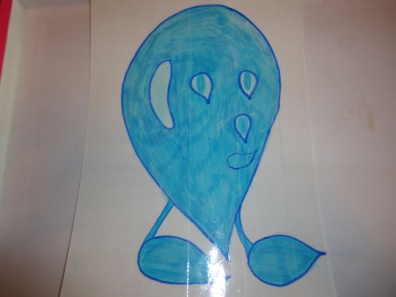 «Цепочка слов» (вода – какая?)
Жидкая,  соленая, пресная, ключевая, ледяная, родниковая, колодезная, речная, морская, питьевая, грязная, мутная  и так далее.
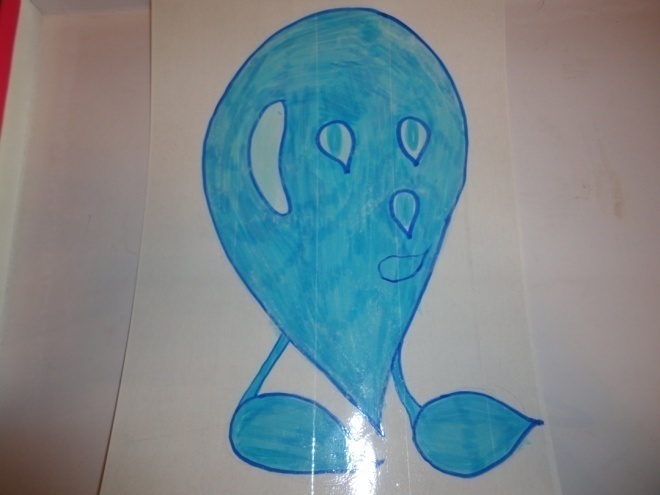 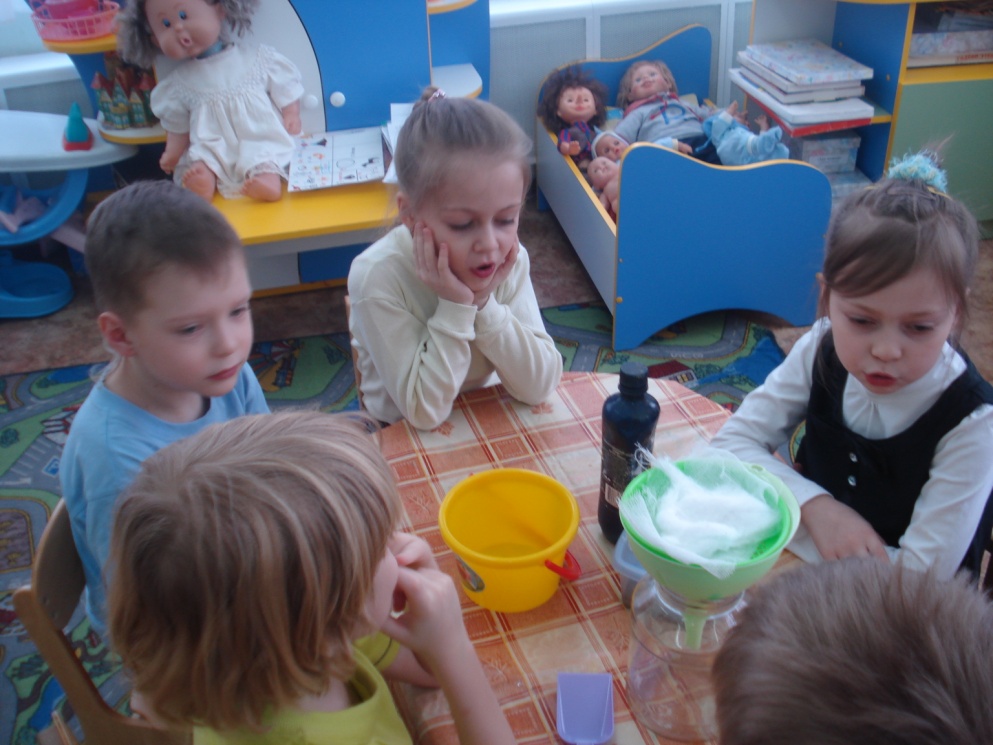 Пословицы и поговорки о воде. 

 «Не плюй в водицу, сгодится напиться».
 «Под лежачий камень вода не течет».
 «Лучше хлеб с водой, чем пирог с бедой».
 «Воду в ступе толочь – вода и будет». 
 «Не зная броду, не суйся в воду». 
 «В воде не тонет, и в огне не горит».
 «Замолчал, как воды в рот набрал».
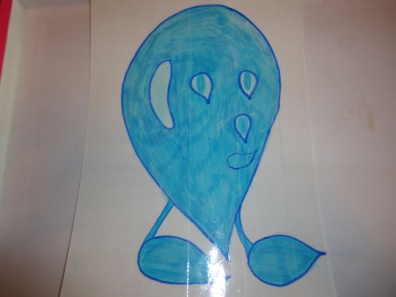 Разучиваем стихотворение Н. Рыжовой по мнемотаблице.
                     «Вода»
Вы слыхали о воде?
Говорят, она везде!
В луже, в море,  в океане.
Как сосулька, замерзает,
В лес туманом заползает.
На плите у вас кипит.
Паром чайника шипит.
Без нее вам не умыться,
Не наесться, не напиться!
Смею вам я доложить.
Без воды нам не прожить!
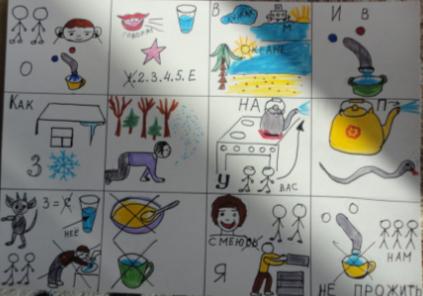 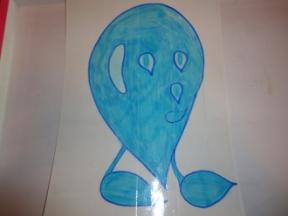 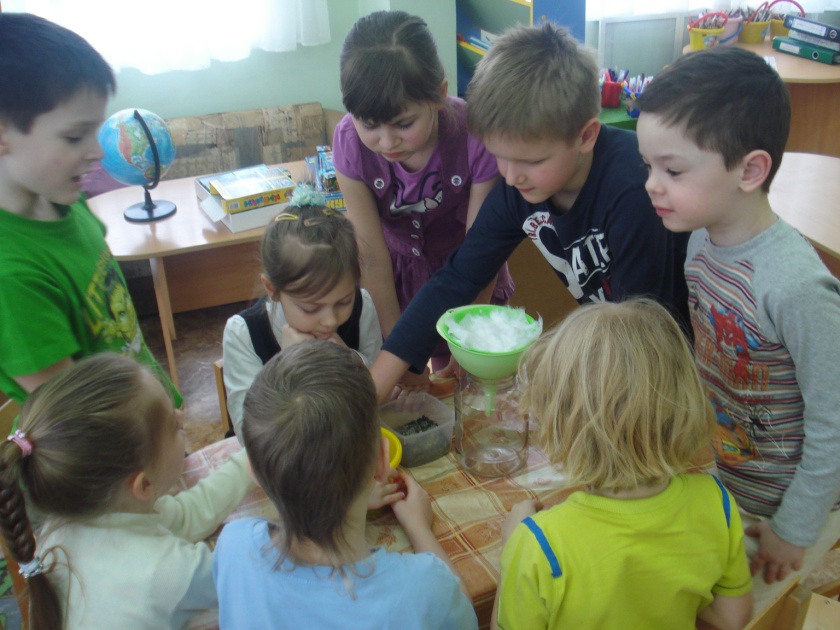 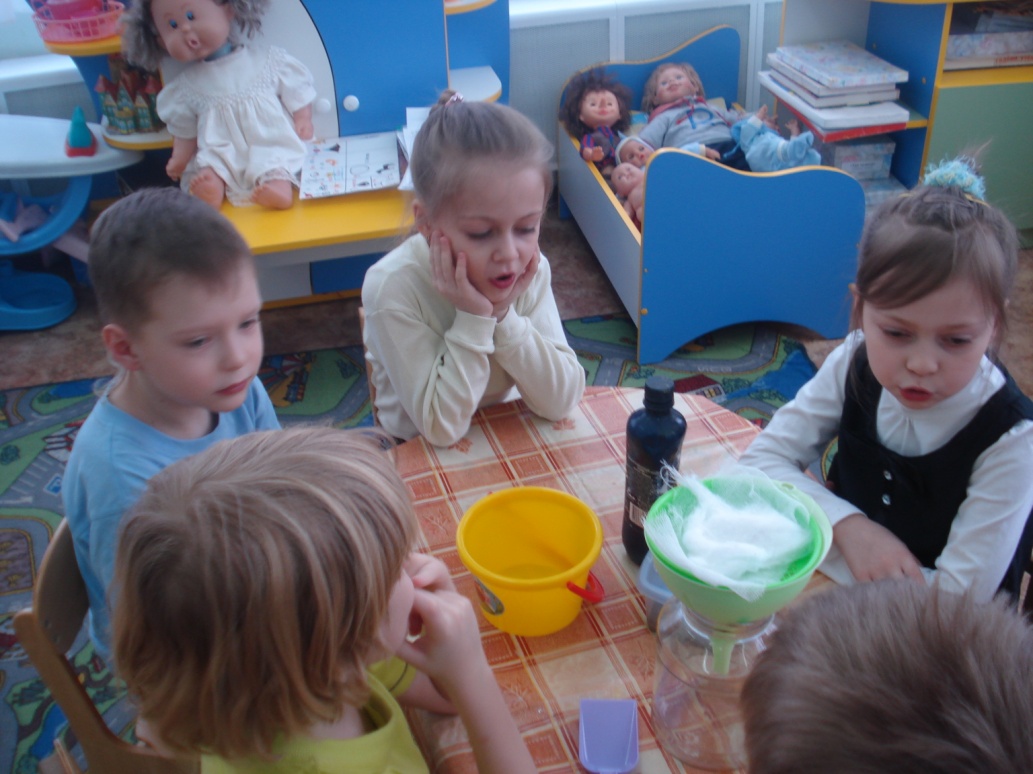 Закрепляем пройденный материал.
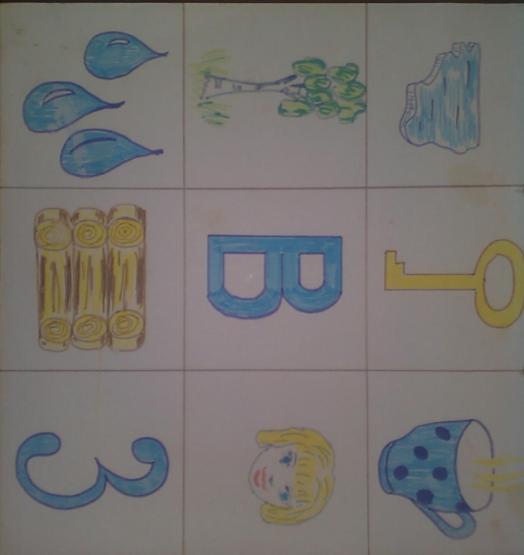 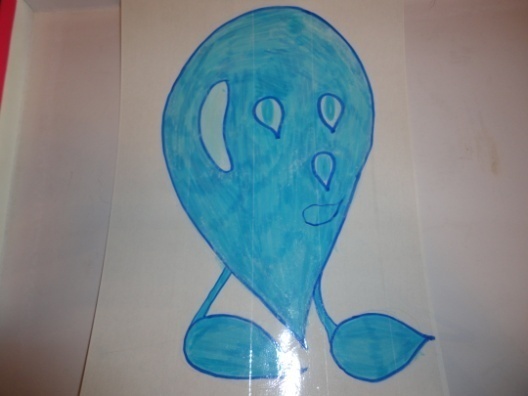 Опыты на прогуле: «Лед и снег – твердая вода».
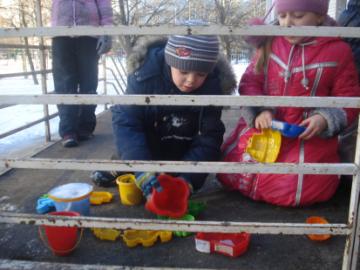 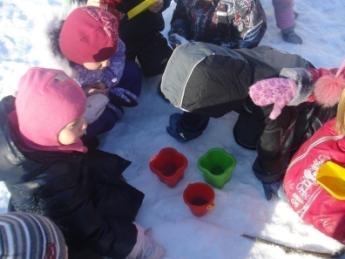 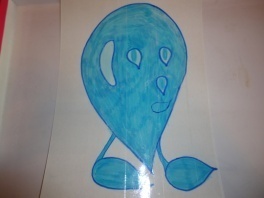 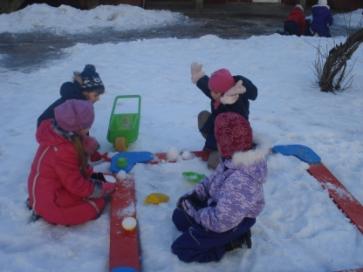 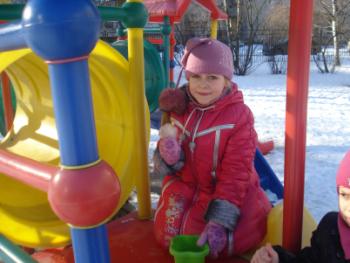